স্বাগতম
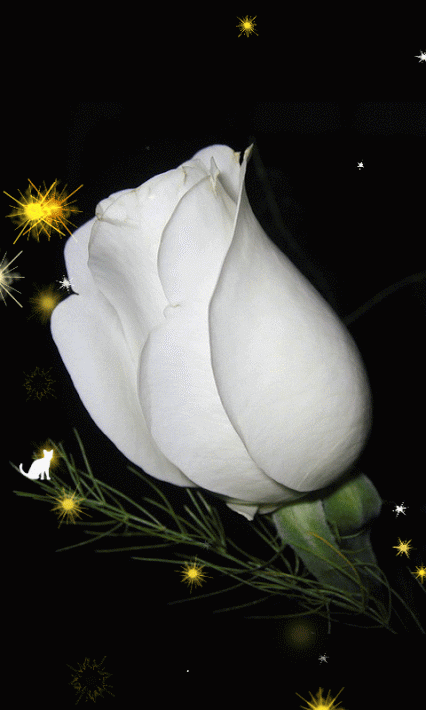 পরিচিতি
শিক্ষক
পাঠ
নামঃআতিয়া নাজনীন
সহঃশিক্ষক 
লক্ষীকোলা সঃপ্রাঃবিদ্যালয়
বিষয়ঃবাংলা
শ্রেণিঃপ্রথম
পাঠঃআমাদের দেশ
পাঠ্যাংশঃআমাদের দেশের ......... ফল।
সময়ঃ৪৫ মিনিট
তারিখঃ১২/০২/২০২০।
শিখনফল
৩ ৩ ১পরিচিত ফুলের নাম শুনে মনে রাখতে পারবে
২ ৬ ১ পরিচিত ফলের নাম বলতে পারবে
২ ৬ ১ পরিচিত ফুলের নাম পড়তে পারবে
২ ৪ ১ ফুলের নাম লিখতে পারবে
এসো কিছু ছবি দেখি
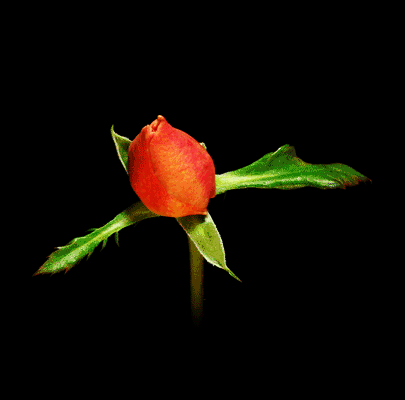 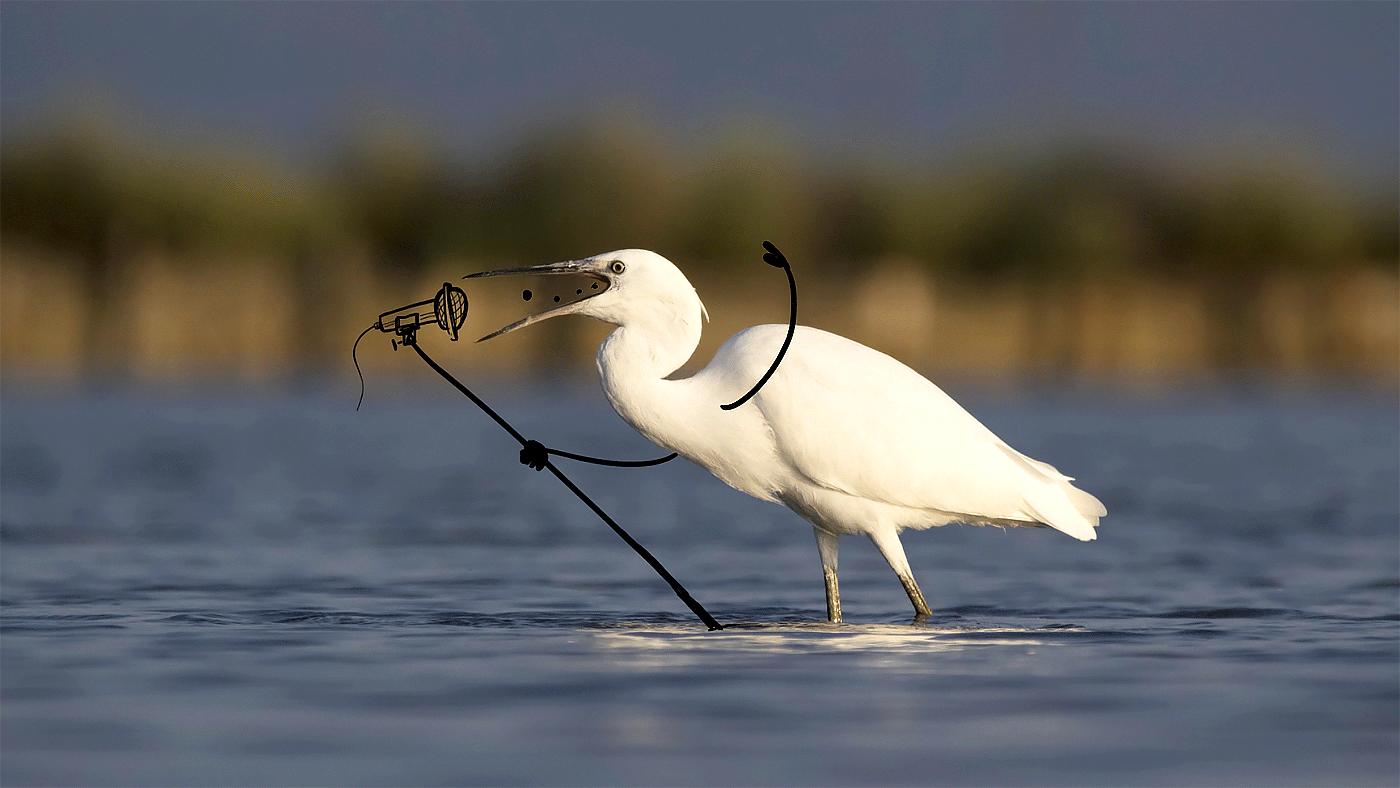 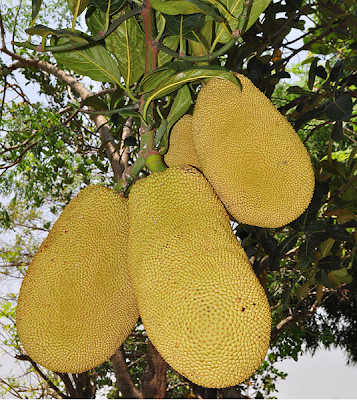 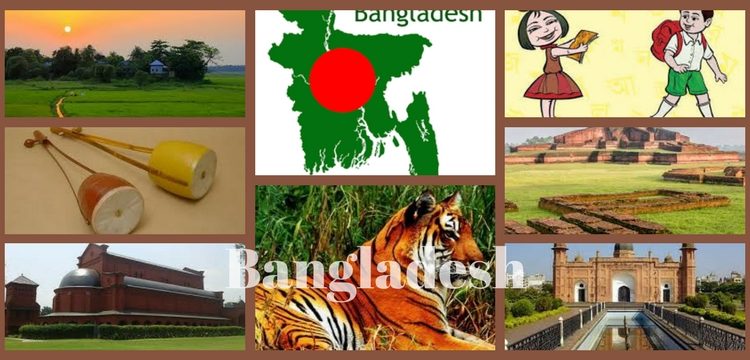 আমাদের দেশ
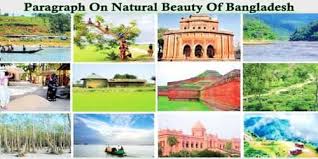 আমাদের দেশের নাম বাংলাদেশ।
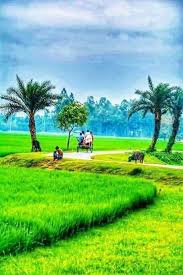 এ দেশ ধানের দেশ গানের দেশ
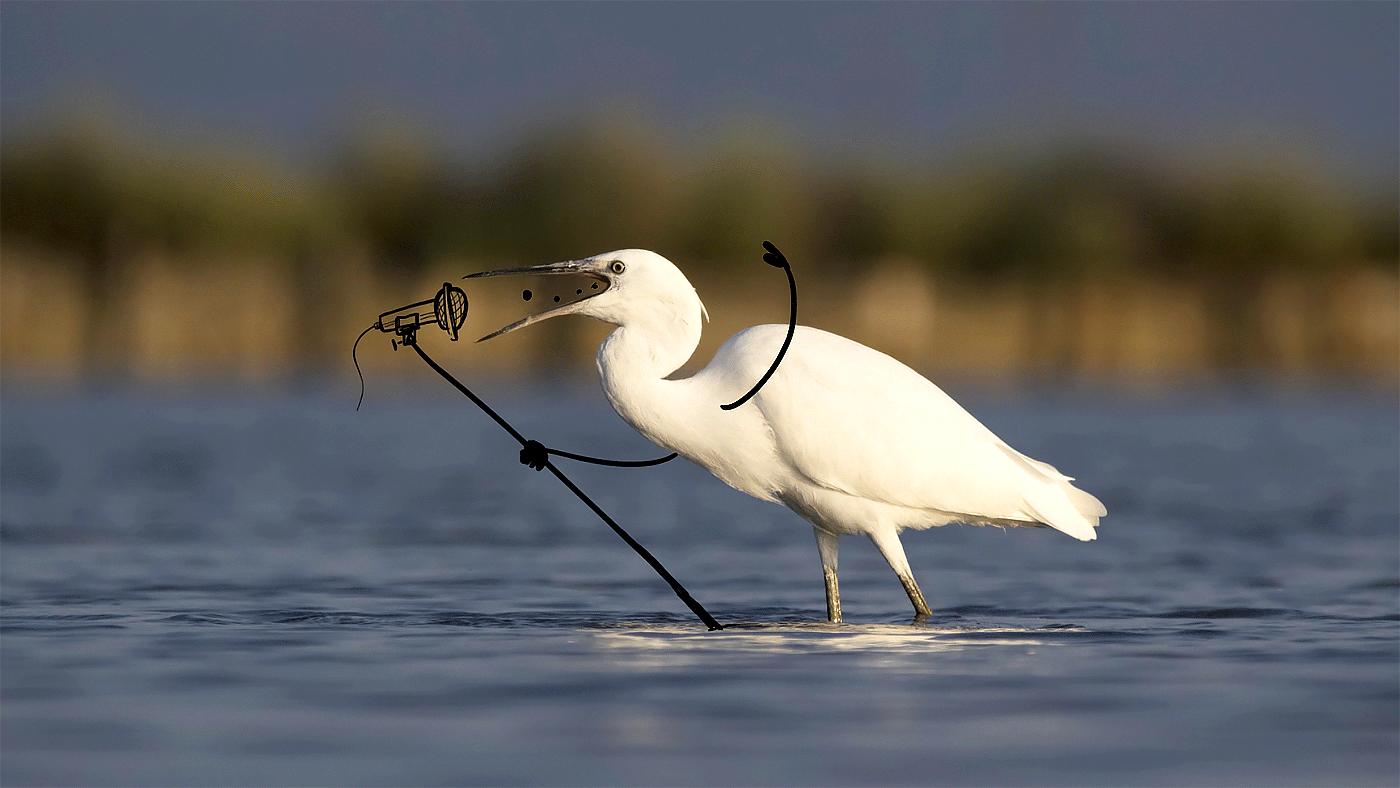 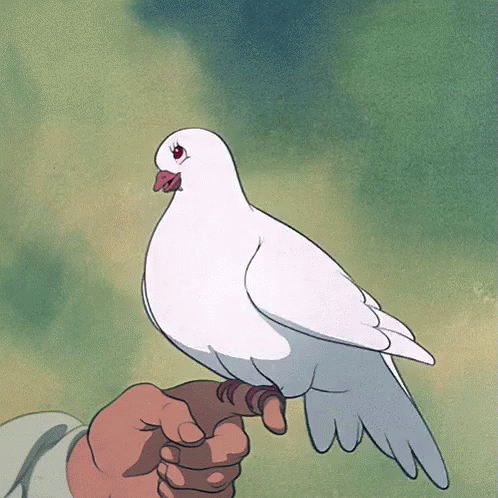 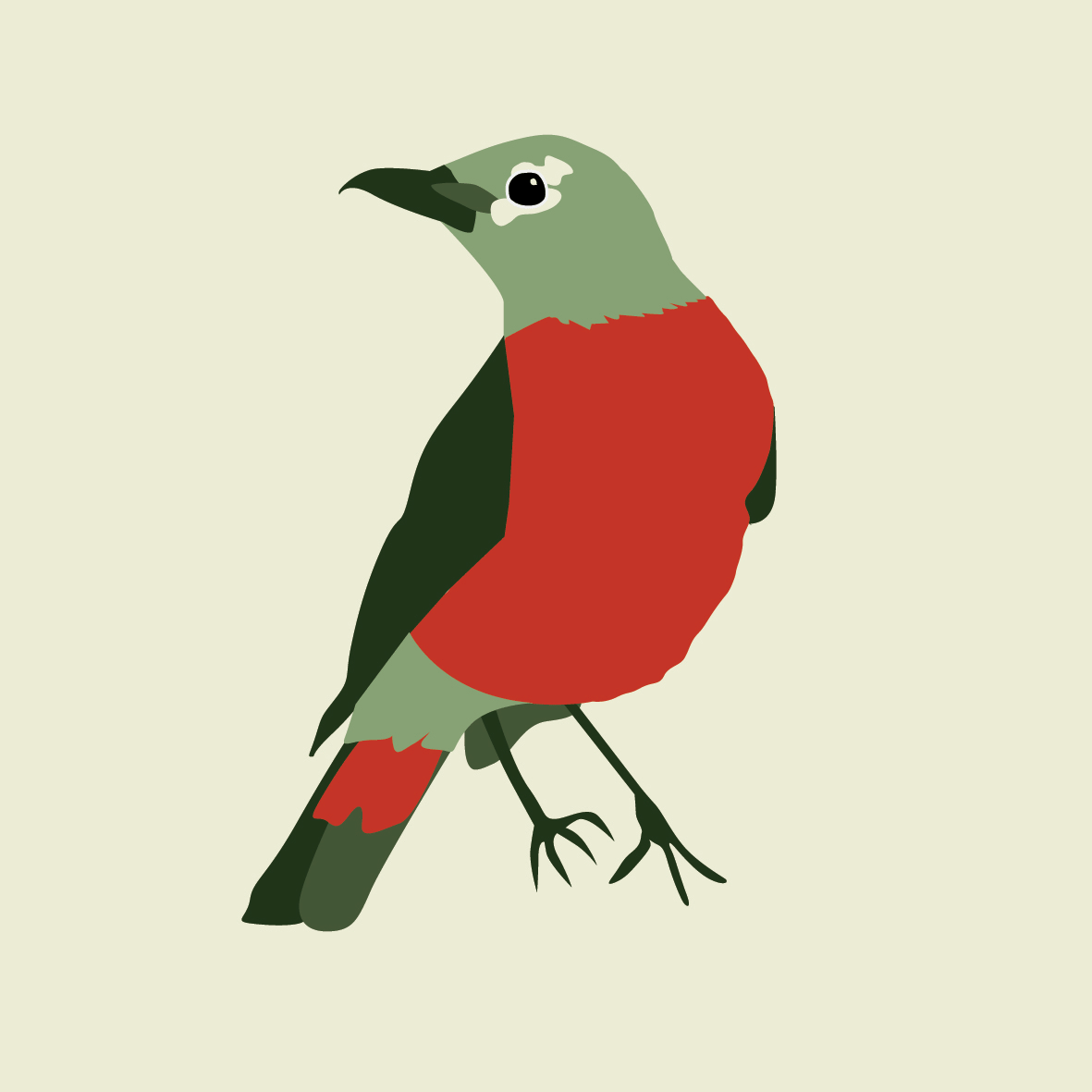 এ দেশ অনেক সুন্দর । এদেশে আছে বিচিত্র ধরনের পাখি।
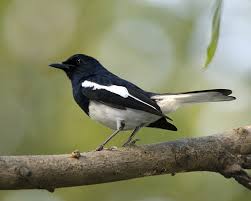 দোয়েল আমাদের জাতীয় পাখি।এদেশের বনে, বনে খালে বিলে ফোটে অনেক ফুল ।
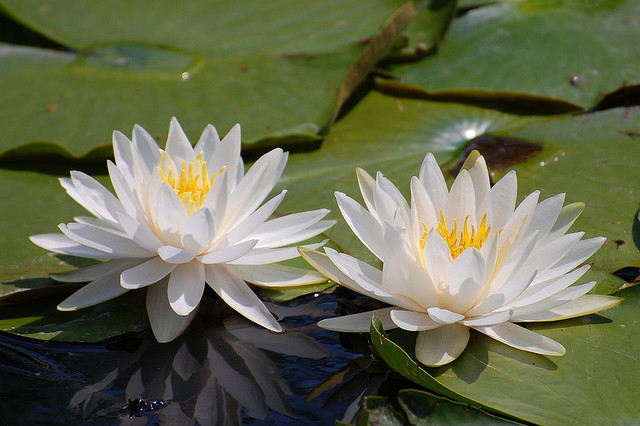 শাপলা আমাদের জাতীয় ফুল ।
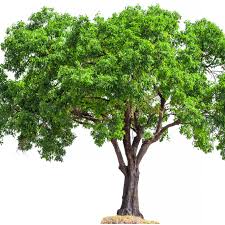 এ দেশে আছে অনেক রকমের গাছ ।আম গাছ আমাদের জাতীয় গাছ।
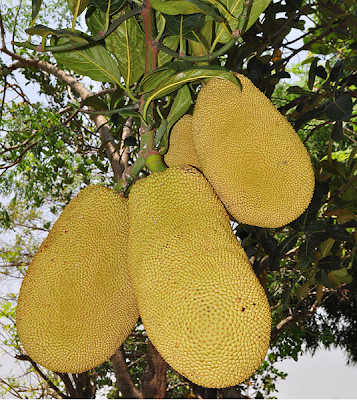 কাঁঠাল আমাদের জাতীয় ফল
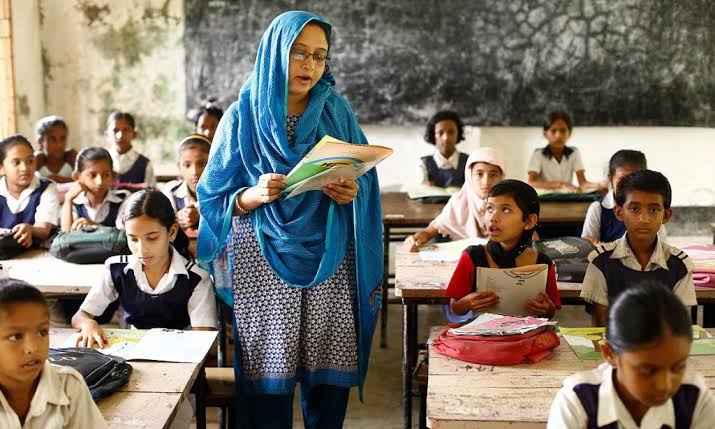 শিক্ষকের আদর্শ পাঠ
যুক্ত বর্ণ                               শব্দার্থ
ন্দ =ন+দ 
ত্র=ত+রফলা
বিচিত্র –নানা রকমের
সুন্দর- সুশ্রী
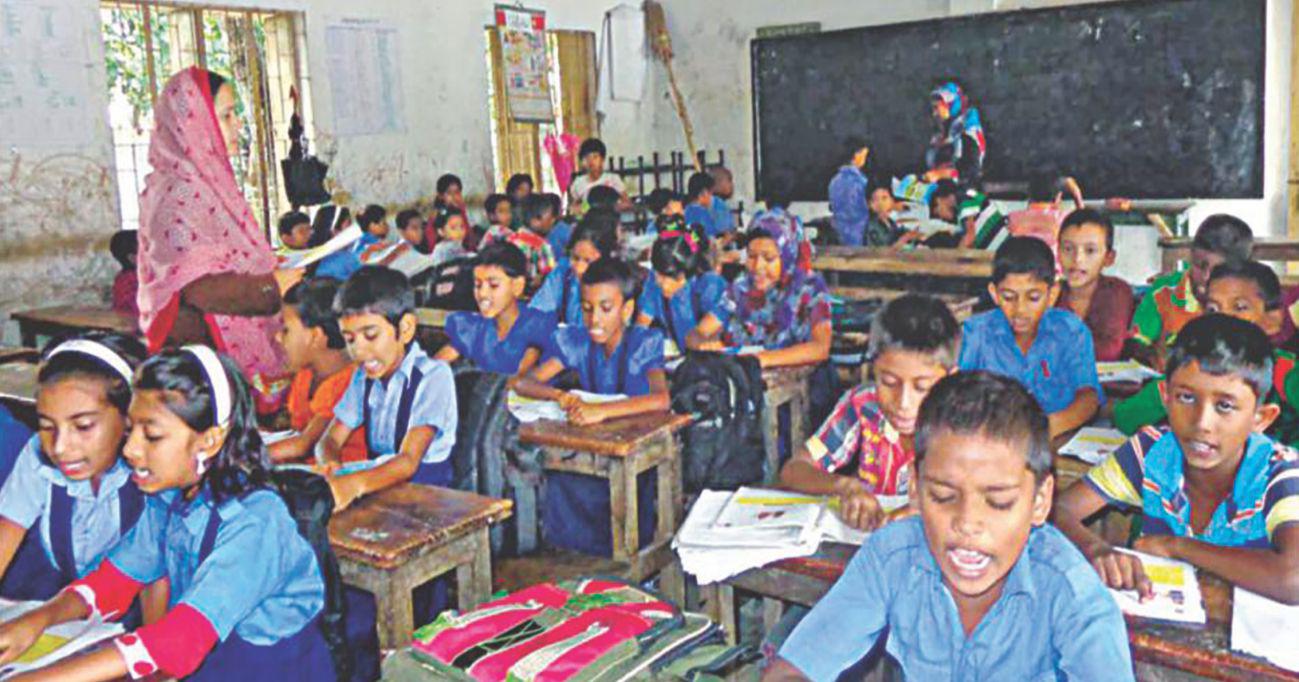 সরব পাঠ
দলীয় কাজঃপ্রশ্নোত্তর আলোচনা
বাংলাদেশের জাতীয় ফলের নাম কী?
বাংলাদেশের জাতীয় ফুলের নাম কী?
মূল্যায়ন
১/আমাদের দেশের নাম কী?
২/ তোমার পরিচিত কয়েকটি ফুলের নাম লিখ
কয়েকটি ফলের নাম লিখ?
বাড়ির কাজ
তোমার জানা ৫টি ফুল ও ফলের নাম লিখে আনবে
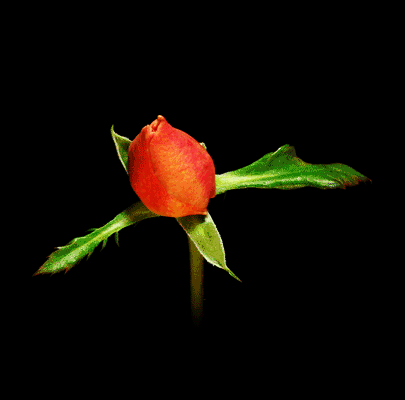 ধন্যবাদ